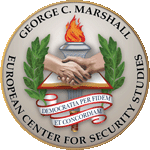 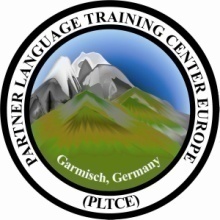 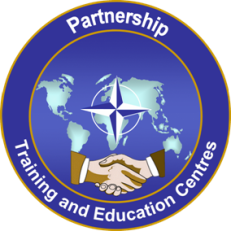 Partner Language Training Center Europe(PLTCE) atGeorge C. Marshall European Center for Security Studies
Standardized Interpretation Techniques Training

David Oglesby
Tbilisi
October 2017
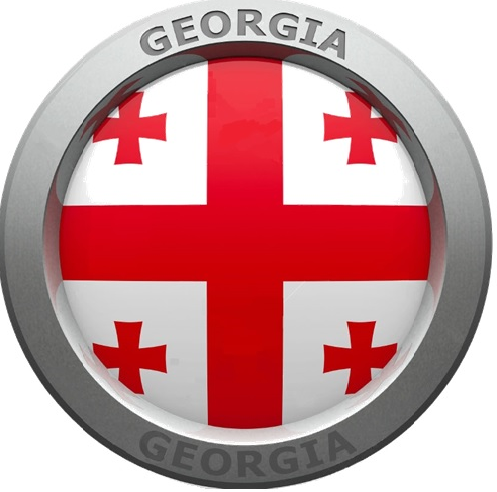 1
www.marshallcenter.org
What is the Applied Consecutive Interpretation Techniques Workshop?
Applied Consecutive Interpretation Techniques (ACIT) is a two-week workshop designed, primarily, for partner-nation English-language teachers who are occasionally required to act as consecutive interpreters for their organizations.  Integrating theory, principles, and concepts of consecutive interpreting with practical application and skills development, the workshop aims to assist individuals in developing introductory-level competencies, skills, knowledge, and attitudes required of informal (lay) interpreters.
2
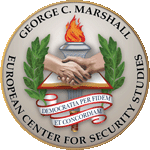 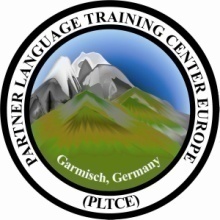 Why Develop ACIT?
Language professionals (especially language teachers) are called upon from time to time to interpret for a supervisor, manager, or senior leader within his/her organization.
The need can arise at any time and at a moment’s notice.
Settings could include working lunches, small groups, and field trips.
The organization can have greater confidence in the ad hoc interpreter’s abilities
The ad hoc interpreter can have greater confidence in his or her own abilities
3
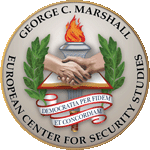 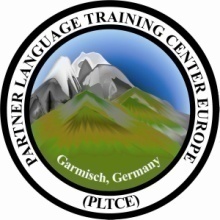 Intended Message?
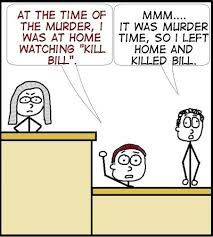 4
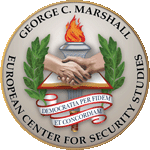 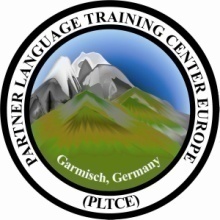 ACIT Instructional Design
Analysis:  determine target audience; review desired outcomes; & consider training setting/context
Design:  combine theory, concepts & practical application; focus on skills essential for effective interpreting; use scenarios for interpreting exercises; engage 4 same-language participant pairs
Development:  Danish team developed subject-matter presentations & memory-improvement exercises; Finnish team developed realistic scenarios with a variety of simulated events
Implementation:  Pilot version of the workshop 8 – 17 August 2017; facilitators organized materials & prepared teaching notes
Evaluation:  participants benefit from peer & facilitator feedback, as well as self-assessment; end-of-course questionnaire for workshop improvement
5
[Speaker Notes: Systems Approach to Training]
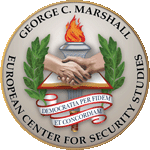 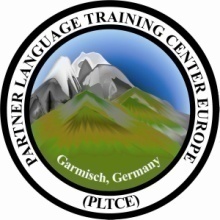 Survey Monkey:  A Needs Analysis
A December 2016 survey of stakeholders yielded some preliminary findings:
Language teachers are regularly called upon to interpret (85%)
The Applied Consecutive Interpretation Techniques  course should be 2-3 weeks in length (65%)
The best time of year for training would be 3rd quarter (60%) or 1st quarter (40%)
Language teachers interpret consecutively, including whispering method (90%)
Survey respondents consider such a course worthwhile (95%)
Organizations support sending two participants at a time (70%)
Few countries have potential facilitators for the course
6
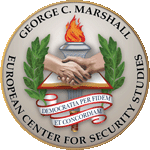 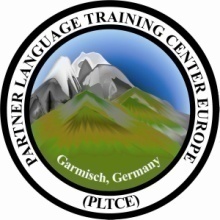 Who Developed ACIT?
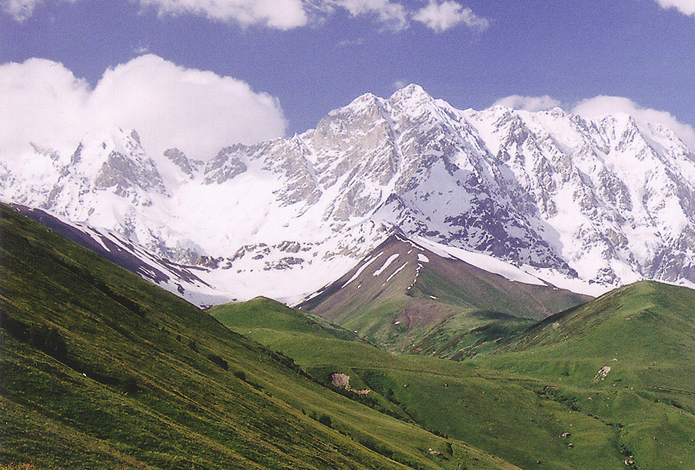 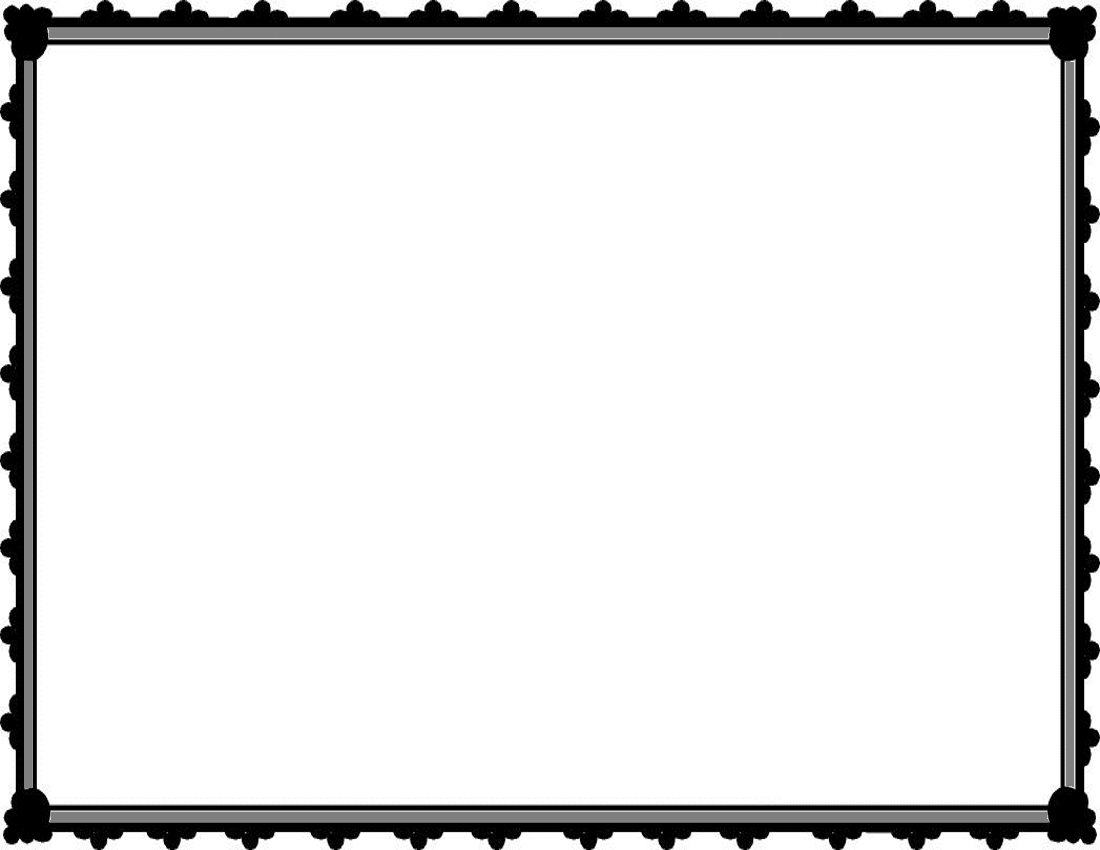 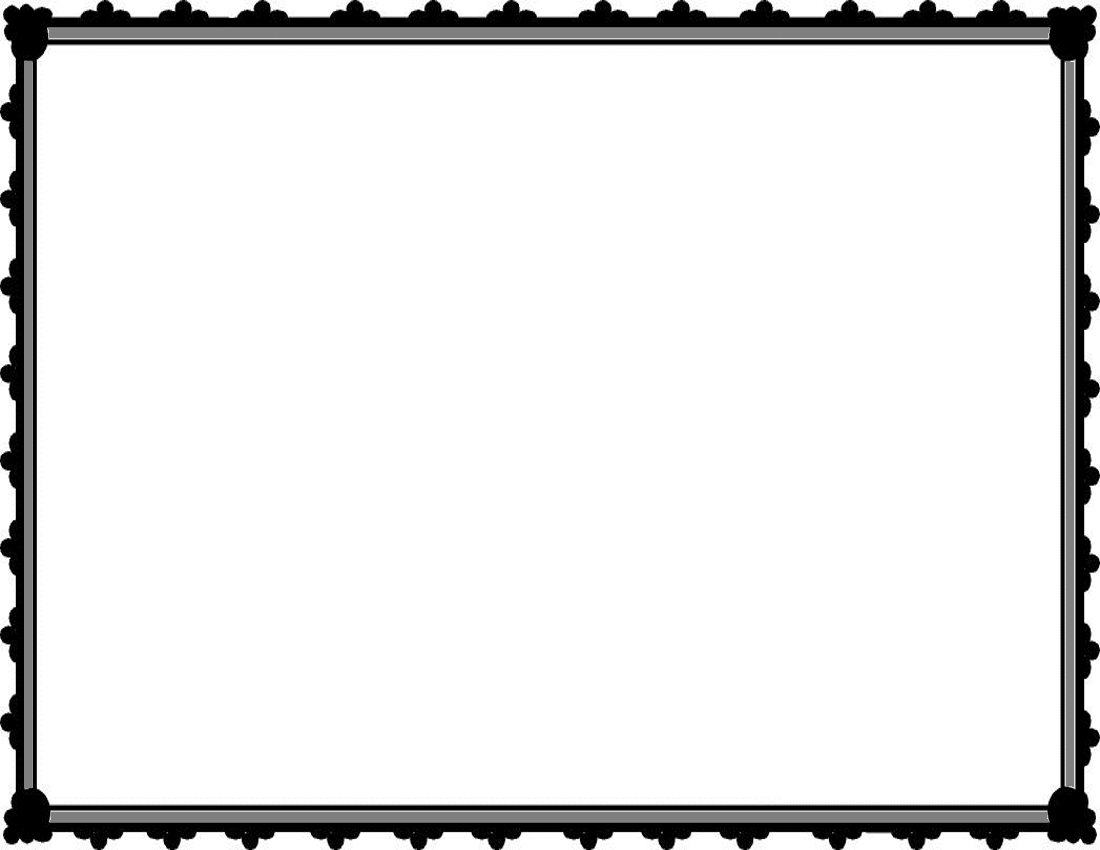 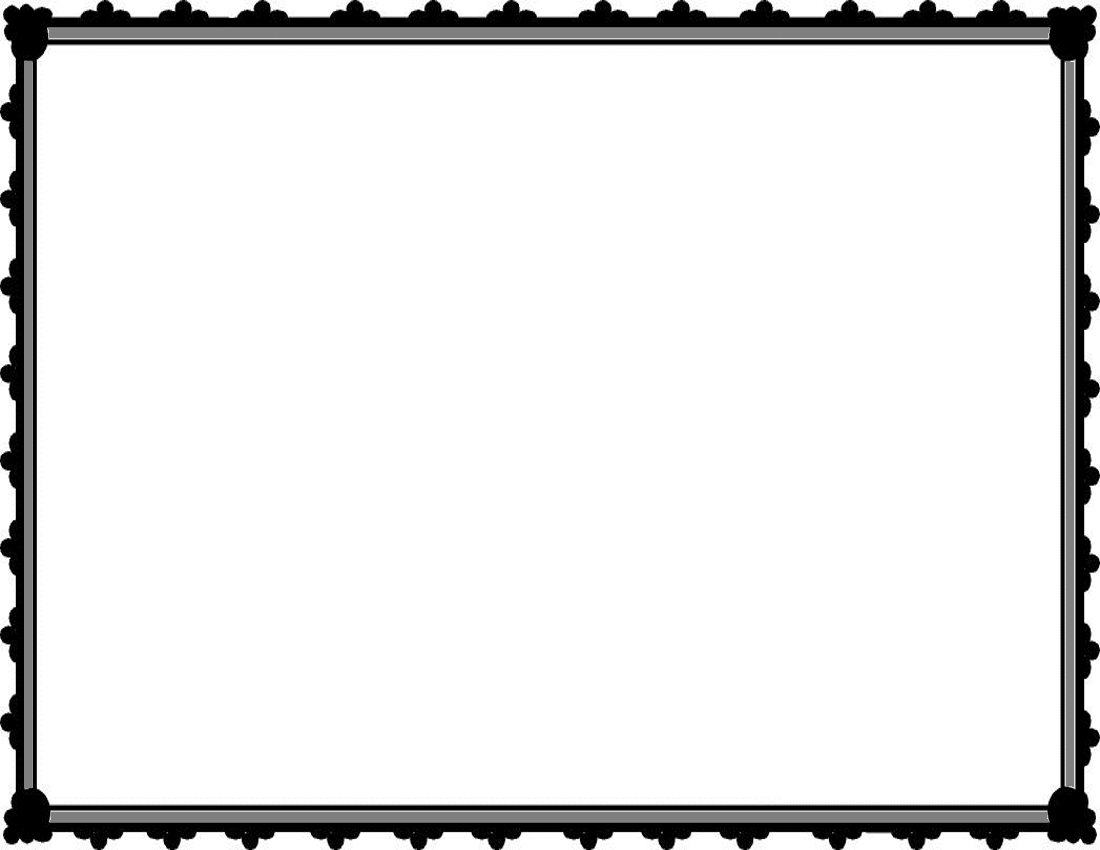 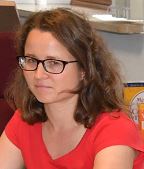 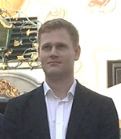 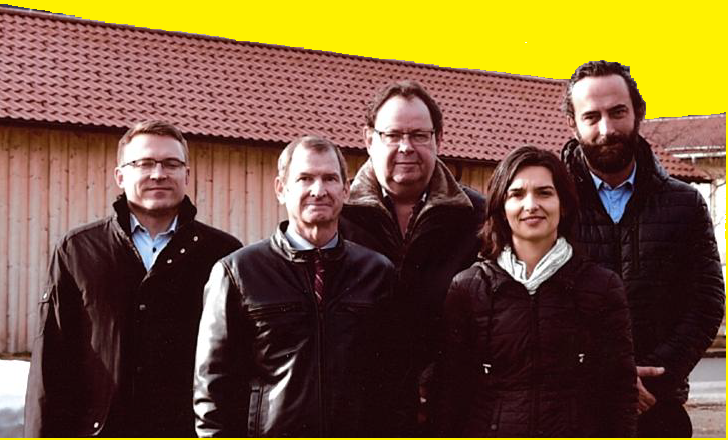 Laura Murto
(FIN)
Capt Benjamin Rømer
(DEN)
Jari Nummenpää (FIN), David Oglesby (PLTCE), Claus Mathiesen (DEN), Daniela Velikova-Alieva (BUL), Armend Berlajolli (KFOR)
7
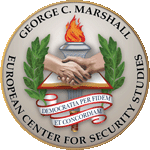 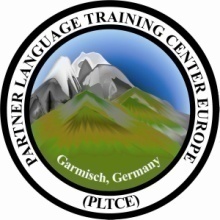 Theories & Concepts
Interpretation is more than just the sum of listening, analysis & production
A good memory & effective note-taking are an interpreter’s best friends
Interpreting is not the same as translating
Interpreters prefer to work from target to native language (or not)
Despite the visual aid, sight translation can be quite stressful
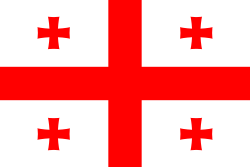 8
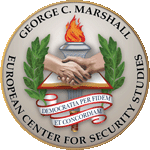 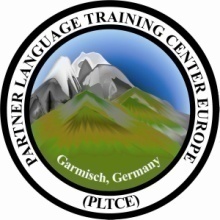 Skill Building
ACIT participants practice memory-improvement techniques on a daily basis.
Short-term memory drills focused on the quantity of elements memorized and the quality of information recalled
Long-term memory improvement strategies included mental archiving and mind mapping to help create order, relieve stress & strengthen concentration
Workshop participants develop individualized note-taking techniques
What to annotate:  rheme, numbers, names, sequences…
How to annotate:  vertically on notepad, use symbols/abbrs/few words
Why annotate:  fewer omissions from source/fewer additions to source
When/where to annotate:  almost always & almost anywhere
9
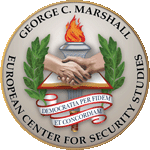 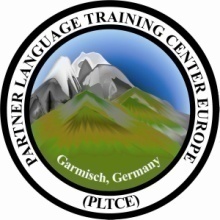 Scenario-Based Practical Application of Interpreting Skills
Activities designed to reflect real-world interpreting tasks
Scenario tracks an envisaged visit of a partner-nation military delegation to the interpreter’s home organization
Six-day visit includes a variety of events:
Regional security briefing
Visit to a military unit
Visit to a military museum/memorial
Equipment display
Formal lunch with speeches
Farewell ceremony with discussion of future cooperation
Arrival, greetings & introductions
Structure of military organization
Visit to a military academy
Dinner with speech & small talk
Attendance at a local cultural event
10
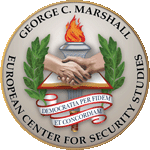 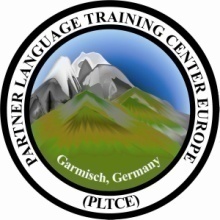 Ethics of Interpretation
Observe norms of professional conduct & dress
Accept assignments according to competence
Act as a bridge for intercultural discussions
Respect the confidentiality of clients
Maintain a position of neutrality
Render accuracy & complete interpretations
Mind the role boundaries of an interpreter
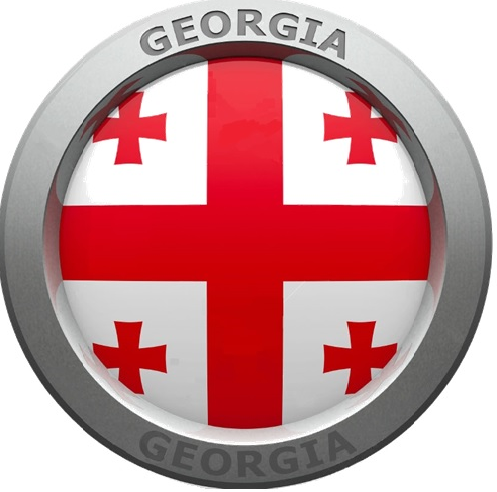 11
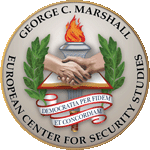 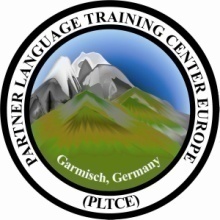 Pilot Participants in Language Pairs
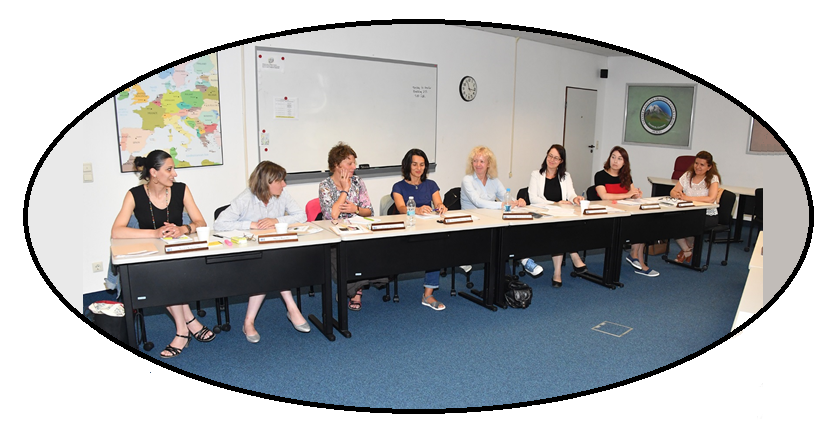 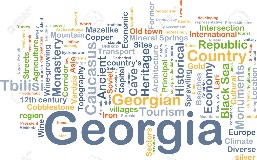 საქართველო
Teona & Maya
Slovenija
Tamara & Vlasta
България
Bilyana & Daniela
Azərbaycan
Gulnar & Zamina
12
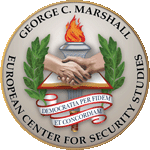 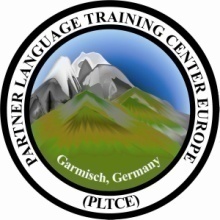 Workshop Program – Week 1
13
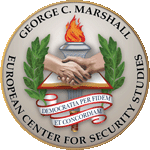 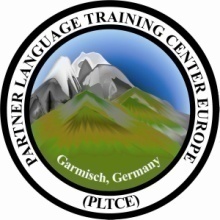 Workshop Program – Week 2
14
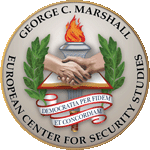 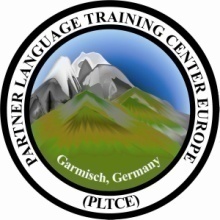 Upcoming ACIT Workshops
2018 Schedule
Hosted by the Partner Language Training Center Europe (PLTCE) 
Garmisch-Partenkirchen, Germany
13-23 February 2018
21-31 August 2018
Frequency of course offerings depends on demand and facilitator support
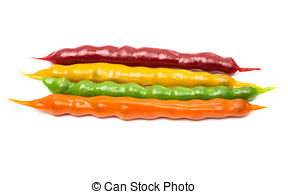 15
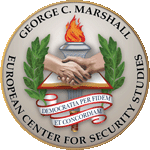 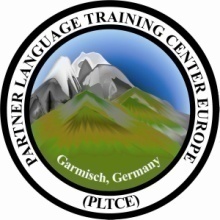 არსებობს შეკითხვები?
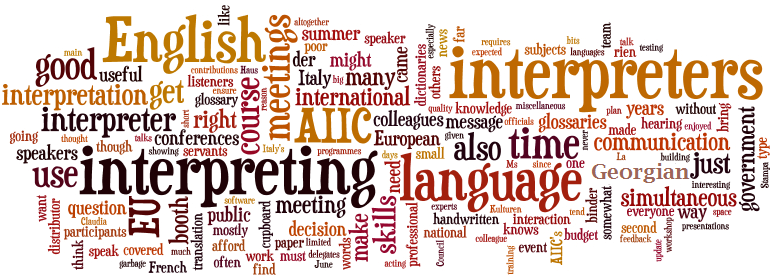 Are there any questions?
16